КАЧЕСТВОТО НА ОБРАЗОВАНИЕТО В УСЛОВИЯТА НА ДИГИТАЛНА ТРАНСФОРМАЦИЯИ СПЕЦИФИКАТА НА ПОКОЛЕНИЯТА07 - 09 СЕПТЕМВРИ, ВАРНА, 2022
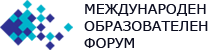 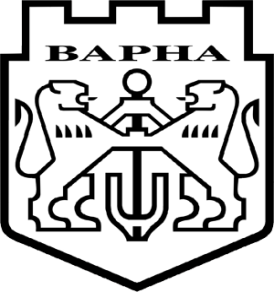 https://edfor.varna.bg/
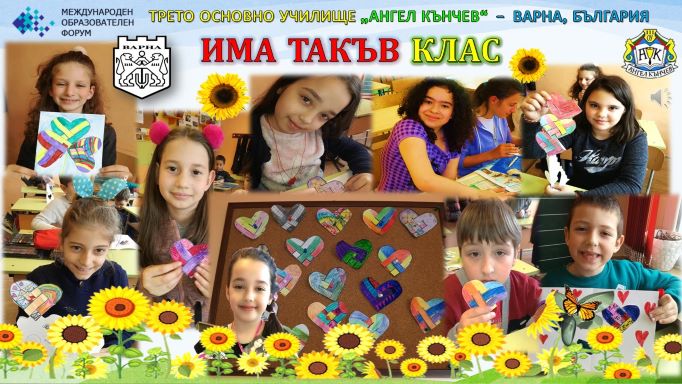 "ТРИ ПРЕДМЕТА НЕ СА ВКЛЮЧЕНИ В УЧИЛИЩНАТА ПРОГРАМА: ТОЛЕРАНТНОСТ, ЛОГИКА, ЧОВЕЧНОСТ."                     
                                                          ВЕРНЕР МИЧ
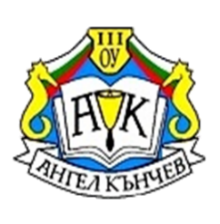 „ПРЕЗ МАЛКИТЕ СТЪПКИ ЗА ПОВИШАВАНЕ НА КАЧЕСТВОТО НА ОБРАЗОВАНИЕТО“
МАРИЯ ТОДОРОВА ПОПОВА – НАЧАЛЕН УЧИТЕЛ
ГАЛИНА ГЕОРГИЕВА ГЕОРГИЕВА – УЧИТЕЛ ПО БЕЛ
ГЕНОВЕВА НИКОЛАЕВА МАЛЧЕВА – УЧИТЕЛ ПО АНГЛИЙСКИ ЕЗИК
ТРЕТО ОСНОВНО УЧИЛИЩЕ  
“АНГЕЛ КЪНЧЕВ“, ВАРНА, БЪЛГАРИЯ
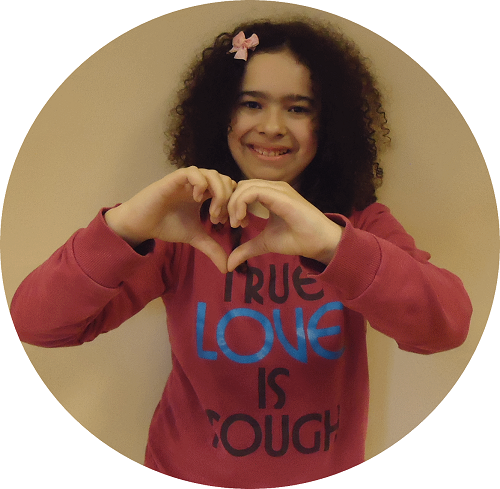 ВЕЧЕ БЕ ПРЕДСТАВЕНА СИМОНА – ЛИДЕР НА КЛАСА. ОСВЕН НЕЯ ИМА ОЩЕ ЕДНО ДЕТЕ, КОЕТО ИЗПЪЛНЯВА ПО-ОСОБЕНА РОЛЯ ОТ ДРУГИТЕ. ТОВА Е КАЛИНА – ТЯ Е МЕДИАТОР И ВДЪХНОВИТЕЛ. ТЯ Е СЪС СОП, НО ВИНАГИ Е УСМИХНАТА И НАМИРА НАЧИН ДА ПРЕДАДЕ ТОВА И НА ОСТАНАЛИТЕ. МОМИЧЕТО НЕ ТЪРПИ ТЪЖНИ ИЛИ РАЗТРЕВОЖЕНИ ХОРА ОКОЛО СЕБЕ СИ. ВЪПРЕКИ ПРОБЛЕМИТЕ, С КОИТО СЕ СПРАВЯ ВСЕКИ ДЕН, ТО Е ВИНАГИ УСМИХНАТО, ИМА ЗА ВСЕКИ ДОБРА ДУМА И КАЗАНО ОТ СЪРЦЕ.
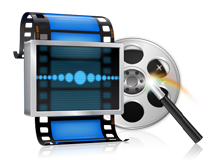 ЧРЕЗ СЛЕДВАЩОТО ВИДЕО ЩЕ ПРЕДСТАВИМ ЕДИН ОБИКНОВЕН ДЕН ОТ ЕЖЕДНЕВИЕТО НА КАЛИНА.
https://youtu.be/uQIjMN7Ivf0
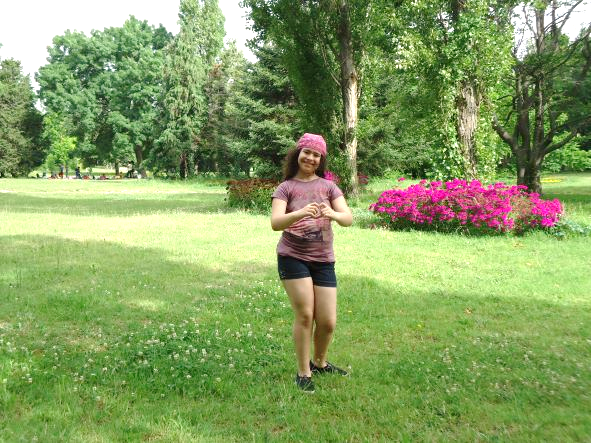 КОЯ Е КАЛИНА ВСЪЩНОСТ?
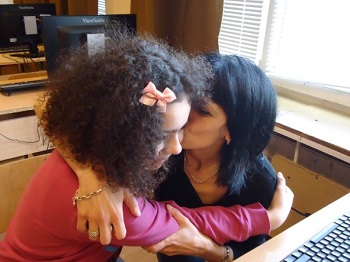 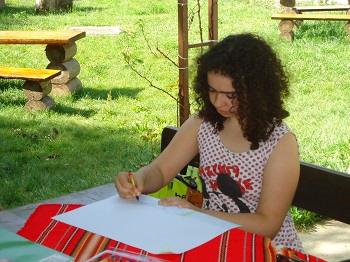 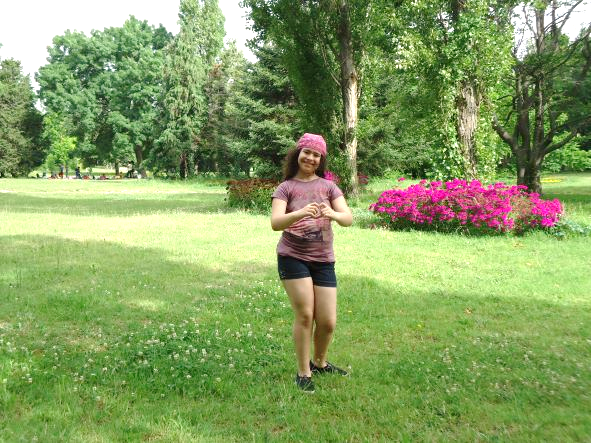 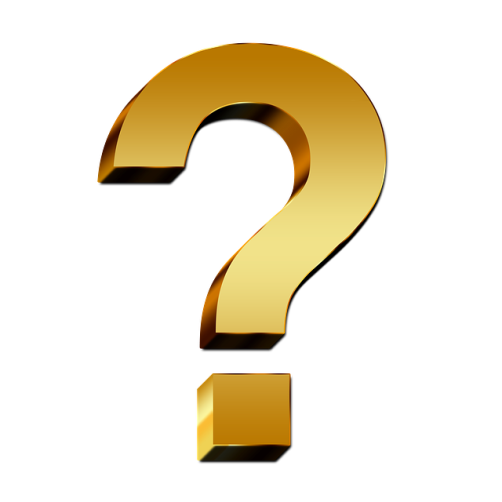 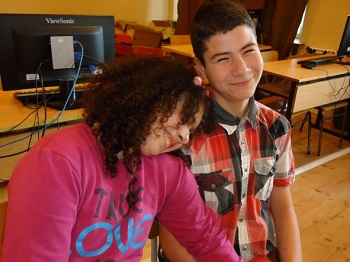 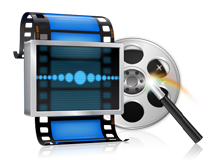 https://www.youtube.com/watch?v=b8XWVG71nHQ
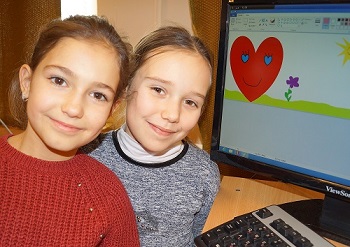 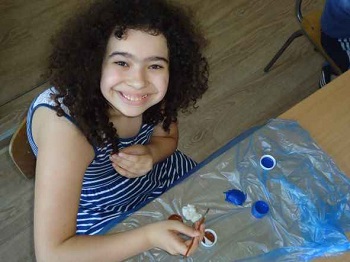 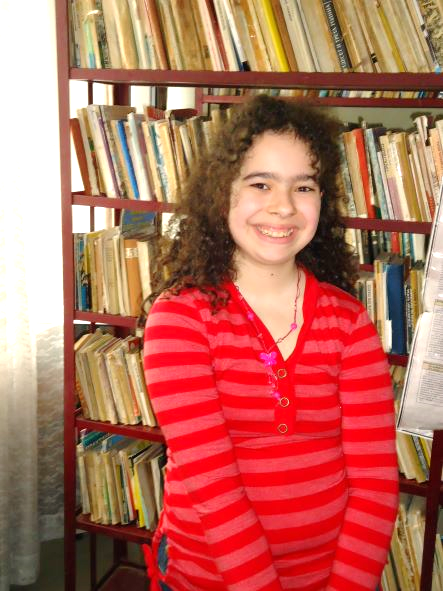 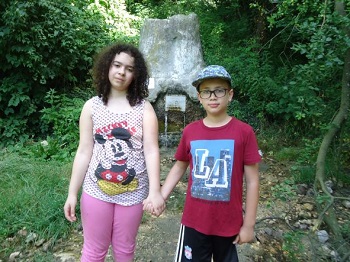 КАЧЕСТВОТО НА ОБРАЗОВАНИЕТО В УСЛОВИЯТА НА ДИГИТАЛНА ТРАНСФОРМАЦИЯИ СПЕЦИФИКАТА НА ПОКОЛЕНИЯТА07 - 09 СЕПТЕМВРИ, ВАРНА, 2022
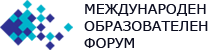 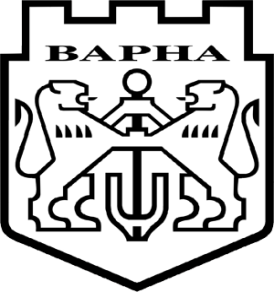 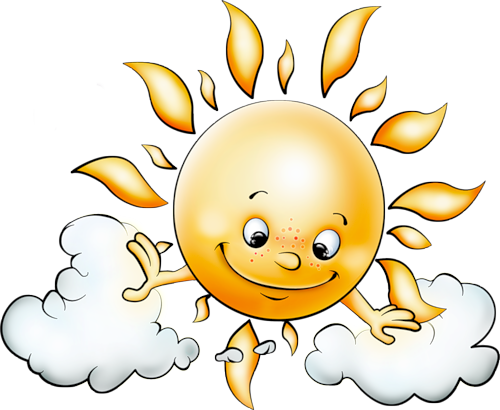 https://edfor.varna.bg/
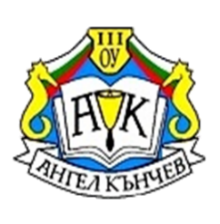 БЛАГОДАРИМ ЗА ВНИМАНИЕТО!
„ПРЕЗ МАЛКИТЕ СТЪПКИ ЗА ПОВИШАВАНЕ НА КАЧЕСТВОТО НА УЧИЛИЩЕТО“
ИЗГОТВИЛИ:
МАРИЯ ТОДОРОВА ПОПОВА – НАЧАЛЕН УЧИТЕЛ
ГАЛИНА ГЕОРГИЕВА ГЕОРГИЕВА – УЧИТЕЛ ПО БЕЛ
ГЕНОВЕВА НИКОЛАЕВА МАЛЧЕВА – УЧИТЕЛ ПО АНГЛИЙСКИ ЕЗИК
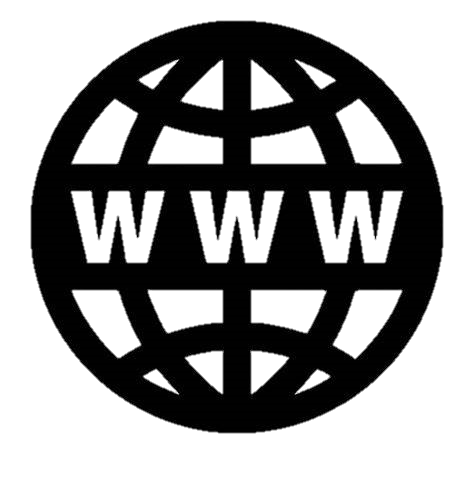 https://3ou-akanchev-vn.com
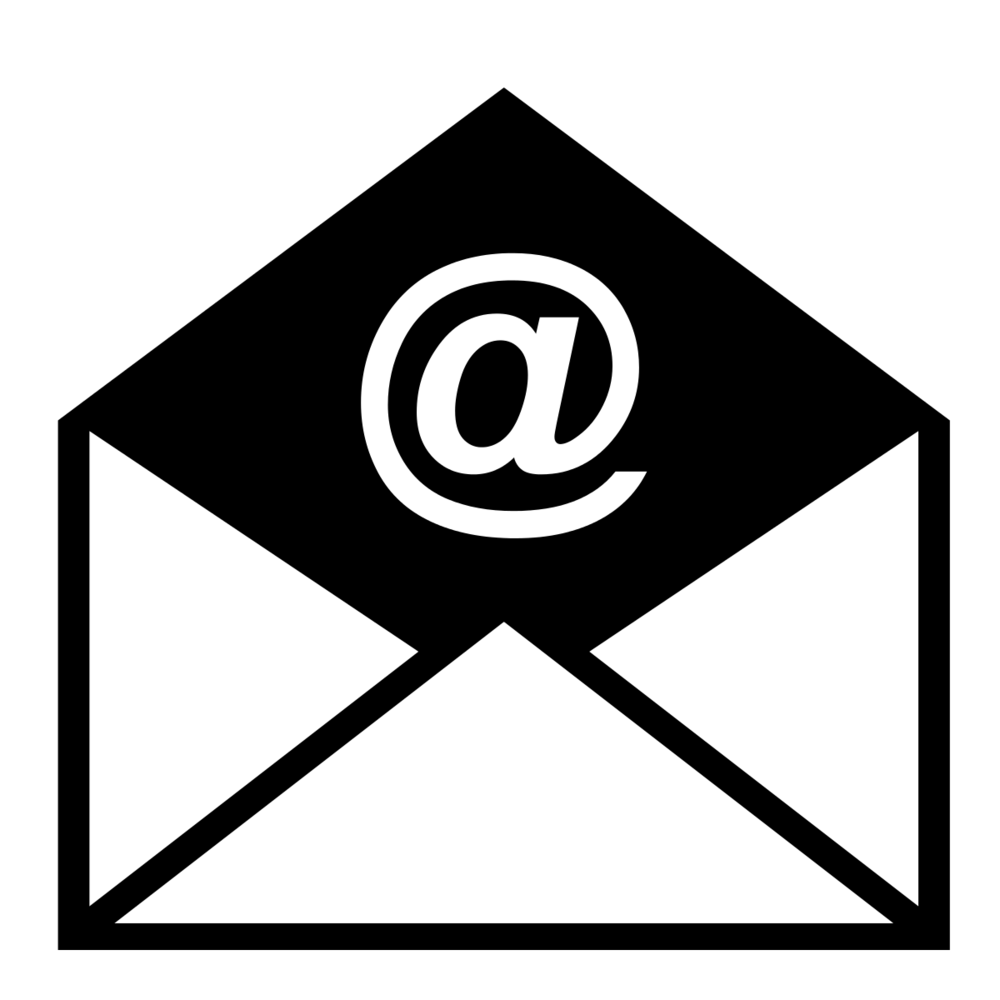 ou_akanchev_vn@abv.bg
ТРЕТО ОСНОВНО УЧИЛИЩЕ  
“АНГЕЛ КЪНЧЕВ“, ВАРНА, БЪЛГАРИЯ